Збірник задач і вправ 
професійного спрямування 
з хімії та біології
 
(навчально-методичний посібник для здобувачів освіти та педагогічних працівників закладів професійної(професійно-технічної)освіти)

Автор: Назарчук О. В, 
                                                 викладач хімії, біології і екології
                                                 Кельменецького професійного   ліцею, 
                                                 спеціаліст вищої категорії, 
                                                 старший викладач
- 2022 -
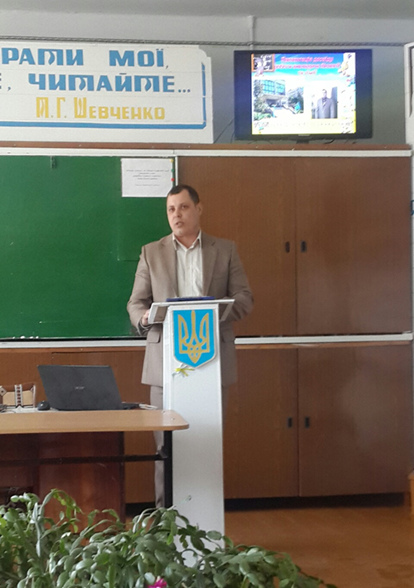 [Speaker Notes: РОЗРОБИВ: НАЗАРЧУК О.В]
Досвід напрацьований роками
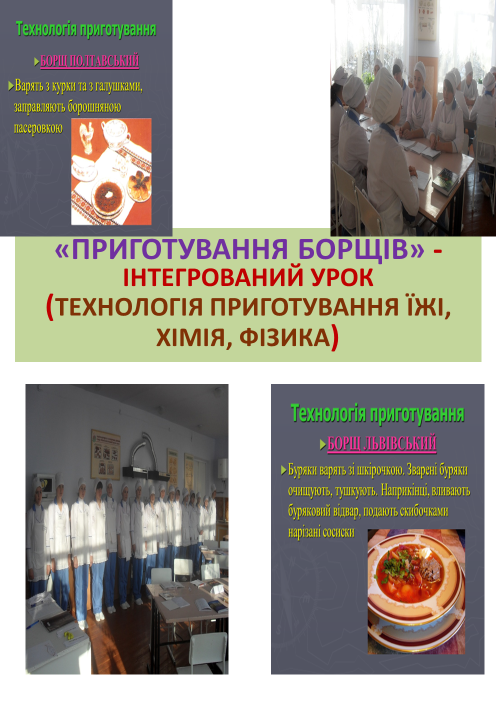 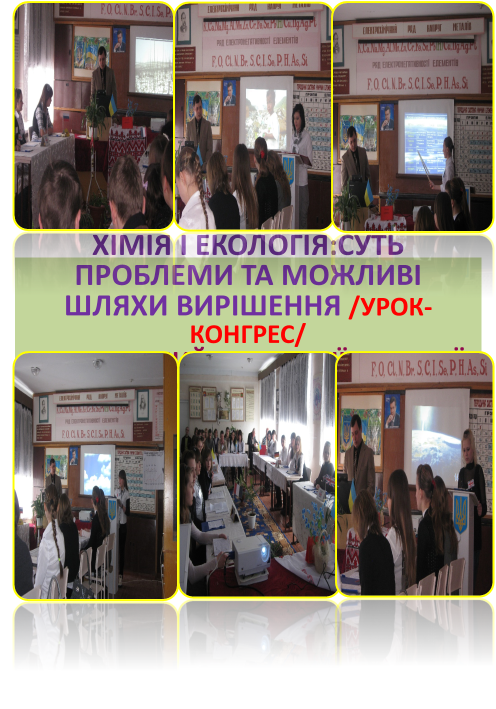 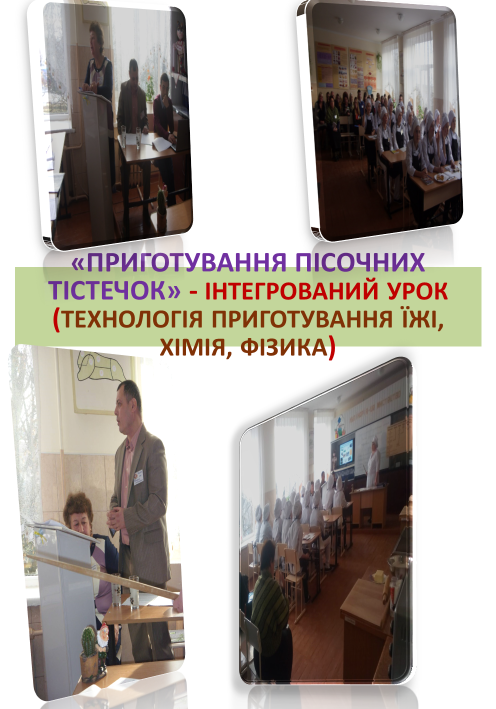 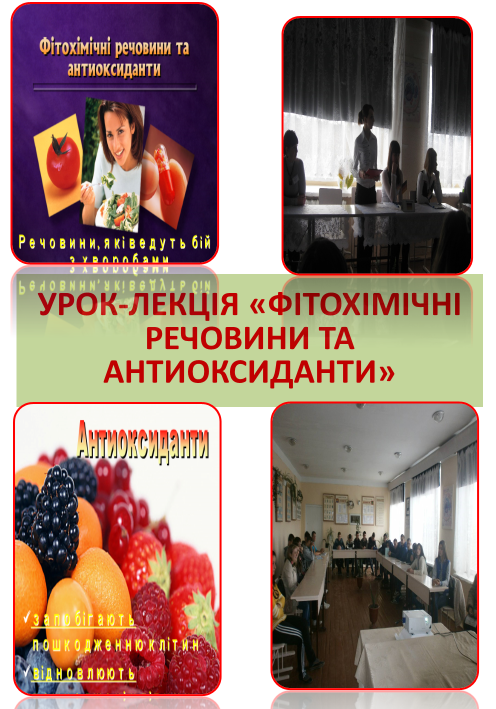 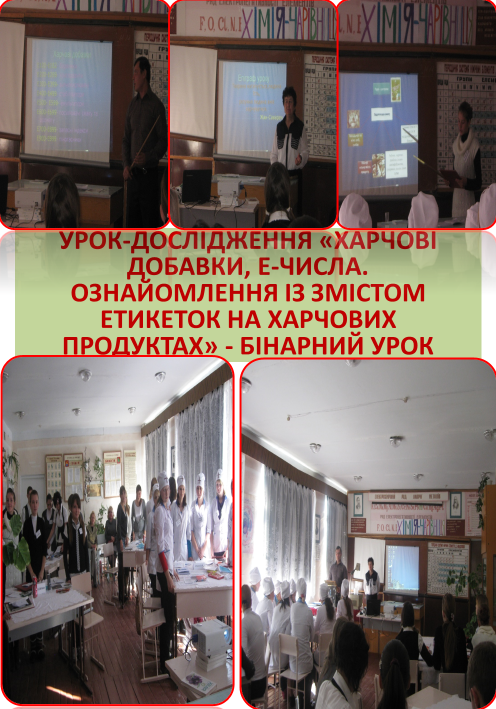 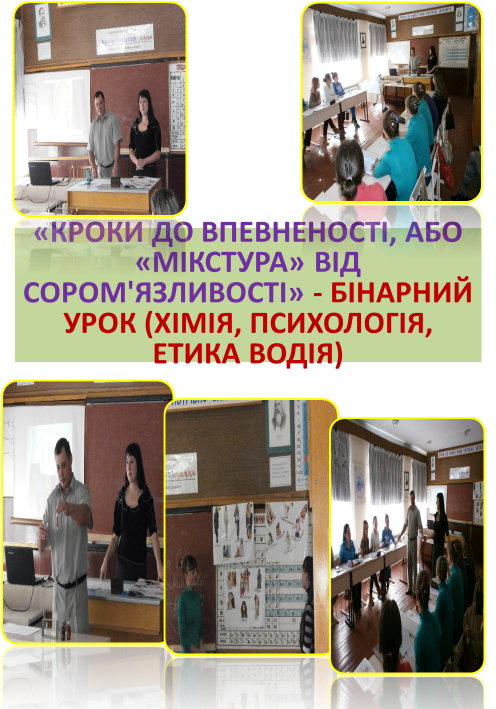 [Speaker Notes: РОЗРОБИВ: НАЗАРЧУК О.В]
Ще більше інформації у моєму  блозі -https://kplinterest.blogspot.com
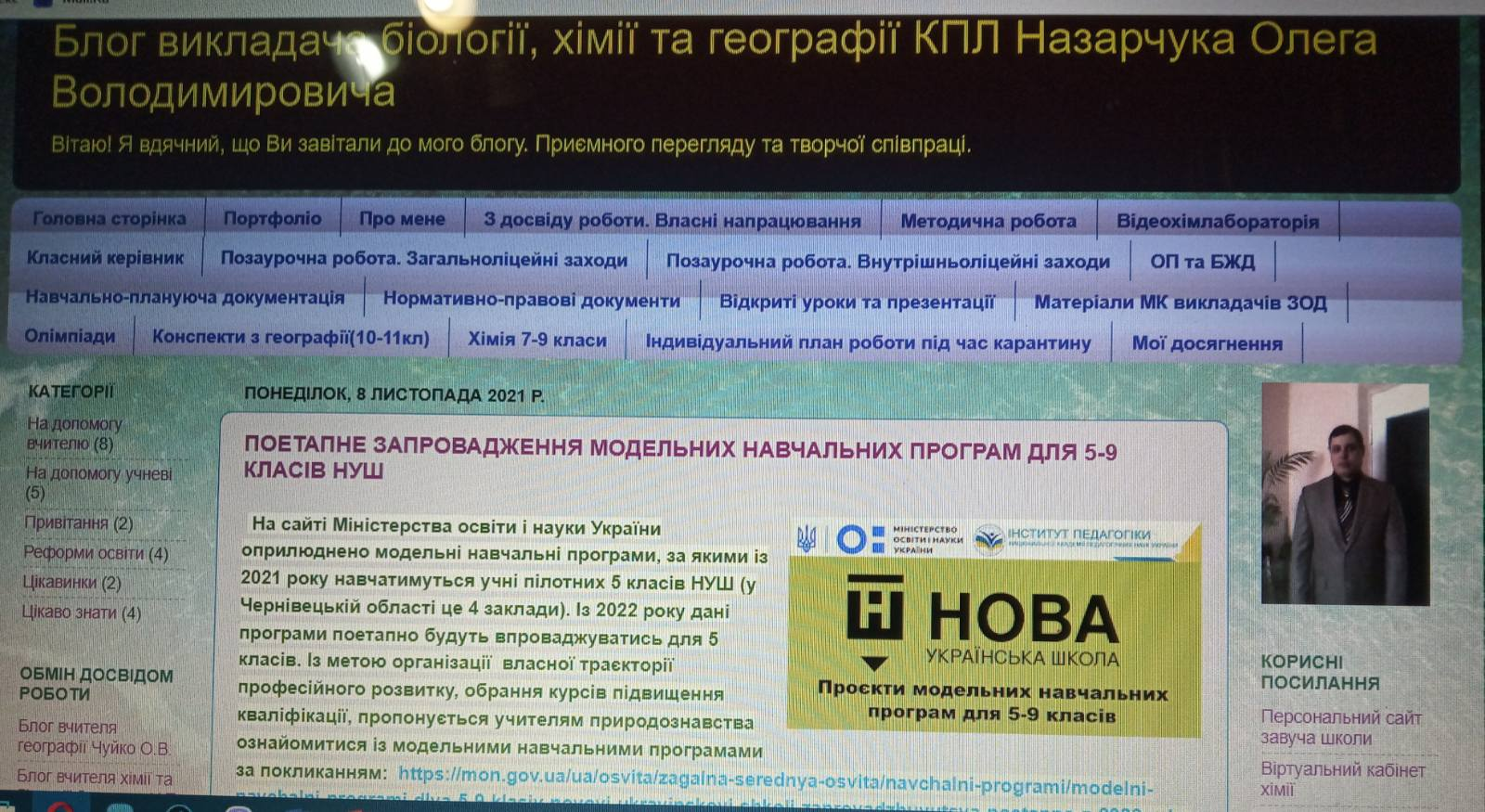 Досвід напрацьований роками
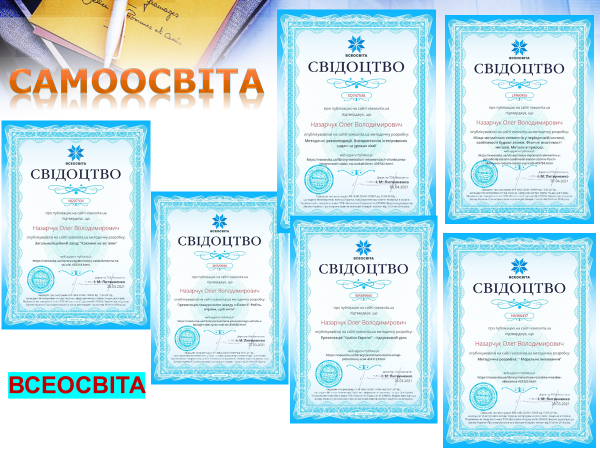 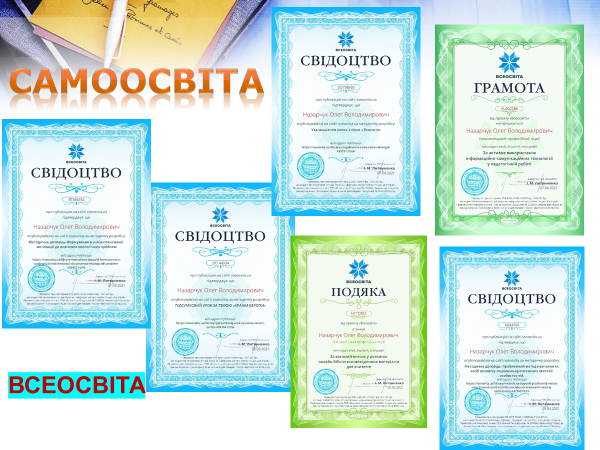 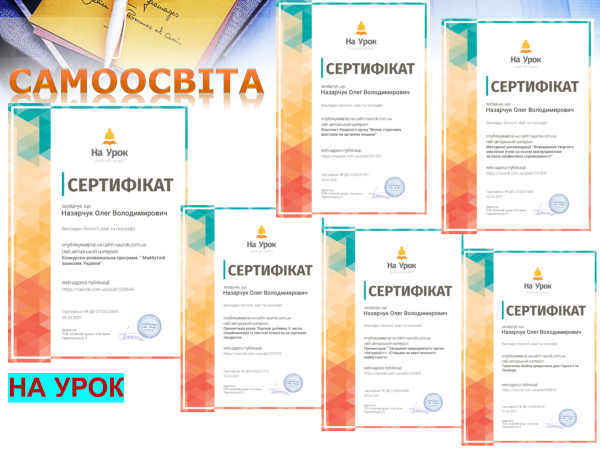 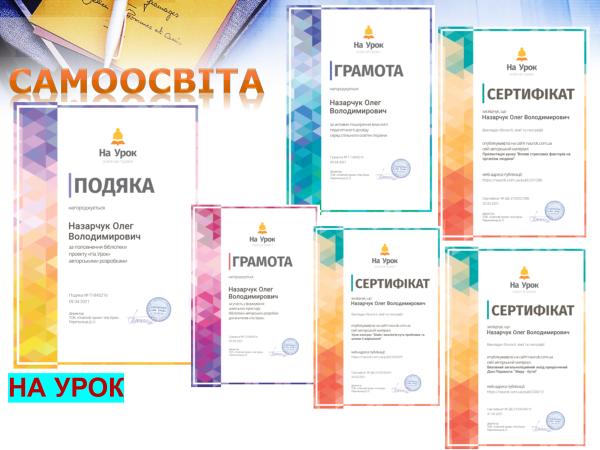 [Speaker Notes: РОЗРОБИВ: НАЗАРЧУК О.В]
Збірник задач і вправ 
професійного спрямування 
з хімії та біології
 
(навчально-методичний посібник для здобувачів освіти та педагогічних працівників закладів професійної(професійно-технічної)освіти)

Автор: Назарчук О. В, 
                                                 викладач хімії, біології і екології
                                                 Кельменецького професійного   ліцею, 
                                                 спеціаліст вищої категорії, 
                                                 старший викладач
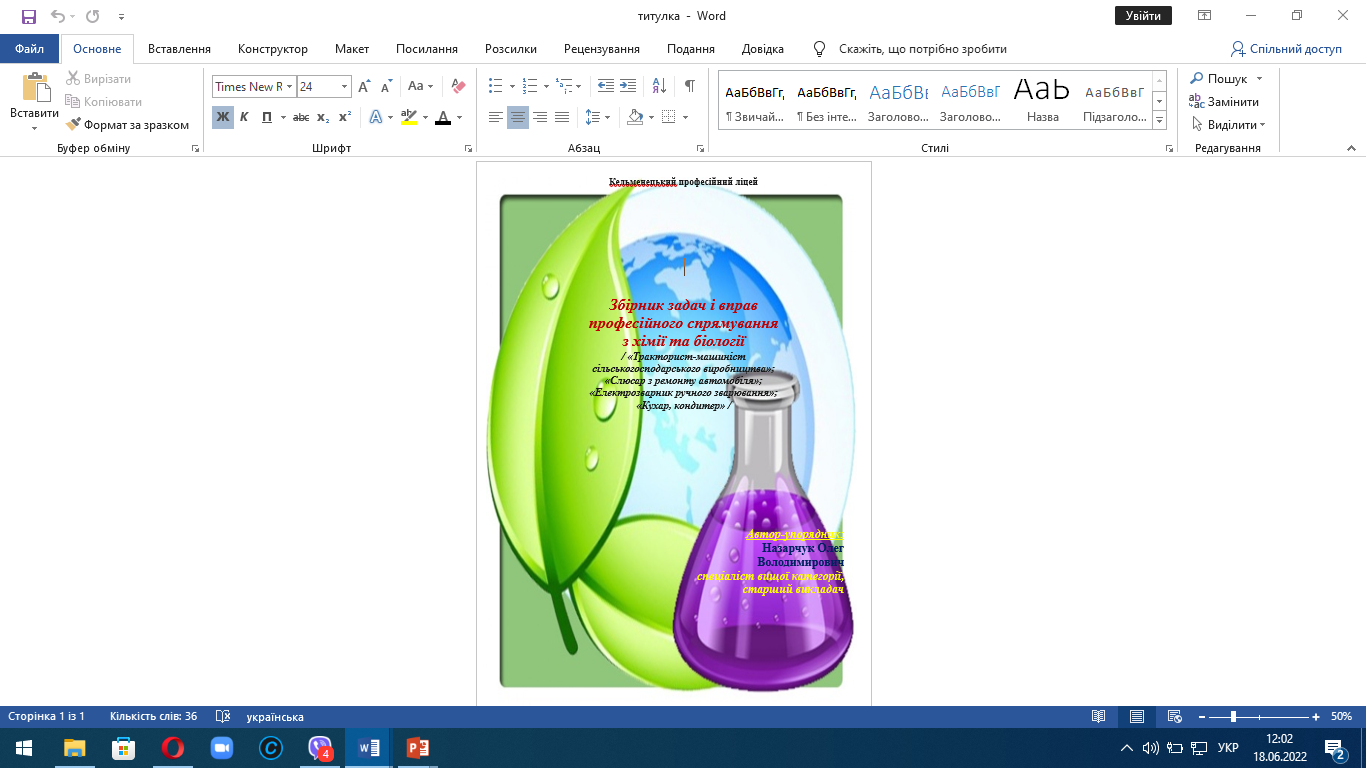 [Speaker Notes: РОЗРОБИВ: НАЗАРЧУК О.В]
Мета:

• зробити уроки продуктивними, цікавими, розвивальними через застосування інтегрованих задач міжциклового змісту;
• використання змісту задач і вправ, щоб вони максимально сприяли розвитку всебічно розвиненої особистості;
• розвиток таких якостей, як: спостережливість, увага, пам’ять; вміння орієнтуватися в різних життєвих ситуаціях;
• навчити учнів самостійно аналізувати, систематизувати, мислити, діяти;
• зацікавити учнів вивченням предмета хімії, біології і екології; 
• розвиток критичного мислення;  
• формувати предметні і ключові компетентності;
• здійснювати аналіз вивченого матеріалу та порівнювати із життям.
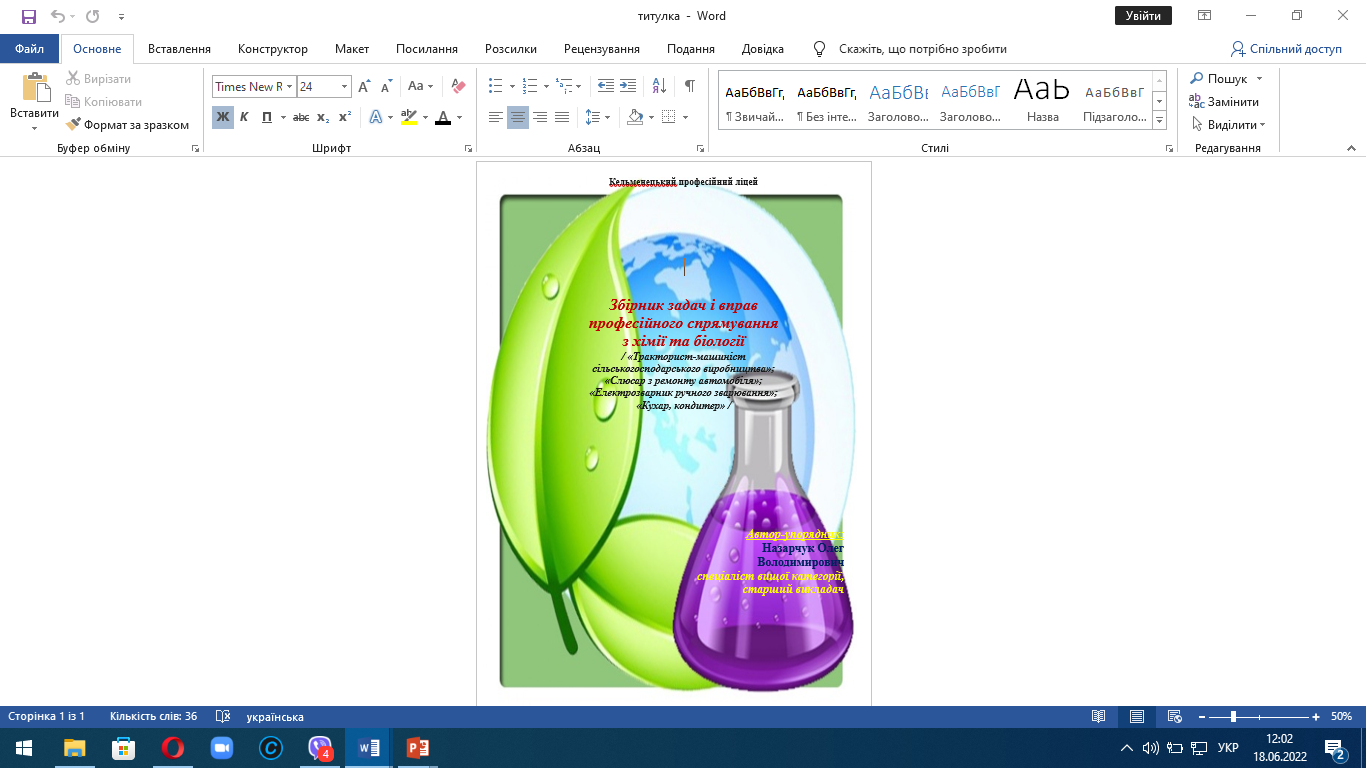 [Speaker Notes: РОЗРОБИВ: НАЗАРЧУК О.В]
зміст посібника

І. ЗАДАЧІ З ХІМІЇ…………………………………………………………7-22                                                
   1. Інтеграція із професією: «Трактори-машиніст 
       сільськогосподарського виробництва»  ……………………….........7-11
   2. Інтеграція із професією: «Слюсар з ремонту колісних транспортних засобів»………………………………………………………………….…………12-17
   3. Інтеграція із професією: «Кухар. Кондитер»………………………...17-19
   4. Інтеграція із професією: «Електрозварник ручного зварювання»….20-22
ІІ. ЗАДАЧІ З БІОЛОГІЇ……………………………………………………23-33
   1. Інтеграція із професією: «Тракторист-машиніст 
       сільськогосподарського виробництва» ……………………………23-26
   2. Інтеграція із професією: «Слюсар з ремонту колісних транспортних засобів»………………………………………………………………….…………26-29
   3. Інтеграція із професією: «Кухар. Кондитер»…………………………29-33
ІІІ. ПОМІЧНИК ДЛЯ ПЕДАГОГА ТА ЗДОБУВАЧА ОСВІТИ……..34-49
ІV. ГЛОСАРІЙ………………………………………………………………50-67
V. ЦИТАТНИК МУДРОСТЕЙ ДЛЯ ЗДОБУВАЧА ОСВІТИ…………68-70
VI. СПИСОК ВИКОРИСТАНОЇ ЛІТЕРАТУРИ. ………………………71
VIІ. КОРИСНІ INTERNET ПОСИЛАННЯ ……………………………..72-76
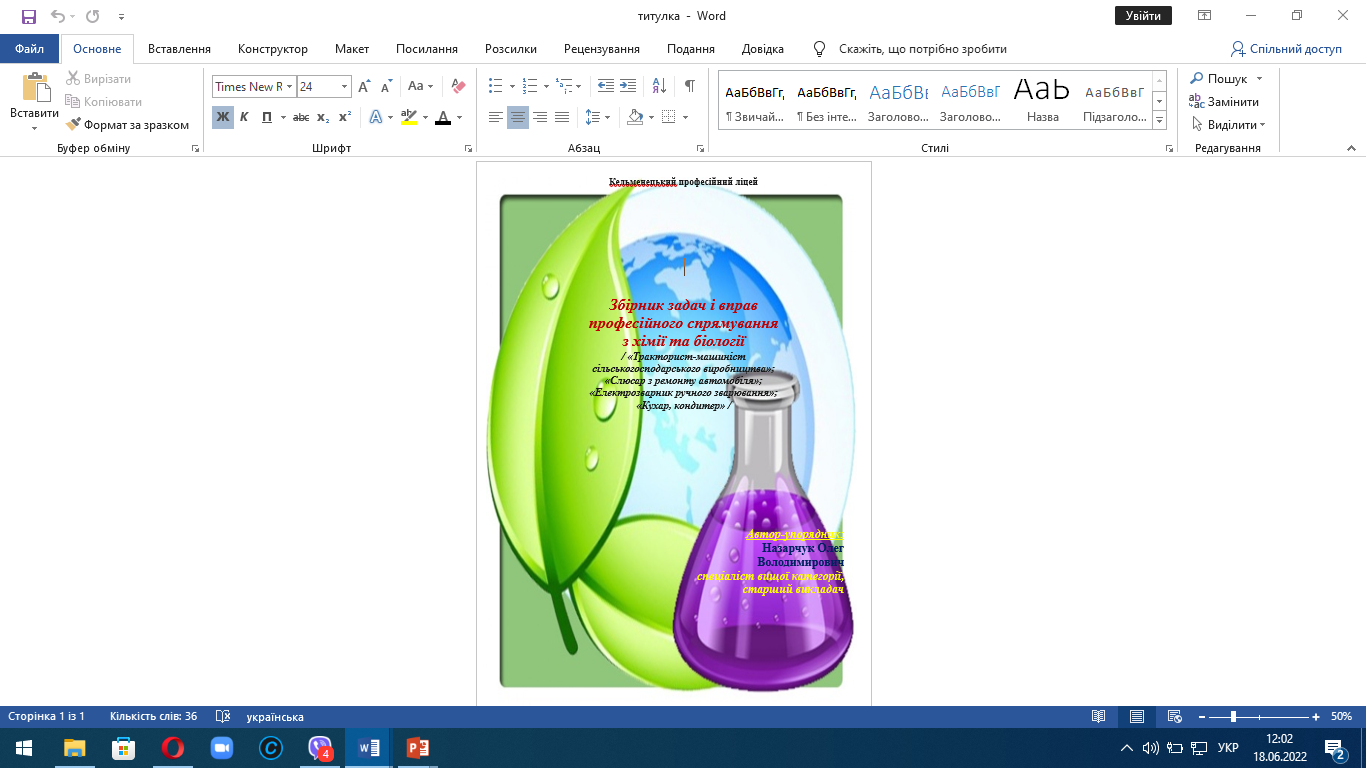 [Speaker Notes: РОЗРОБИВ: НАЗАРЧУК О.В]
Зміст І-ІІ розділів
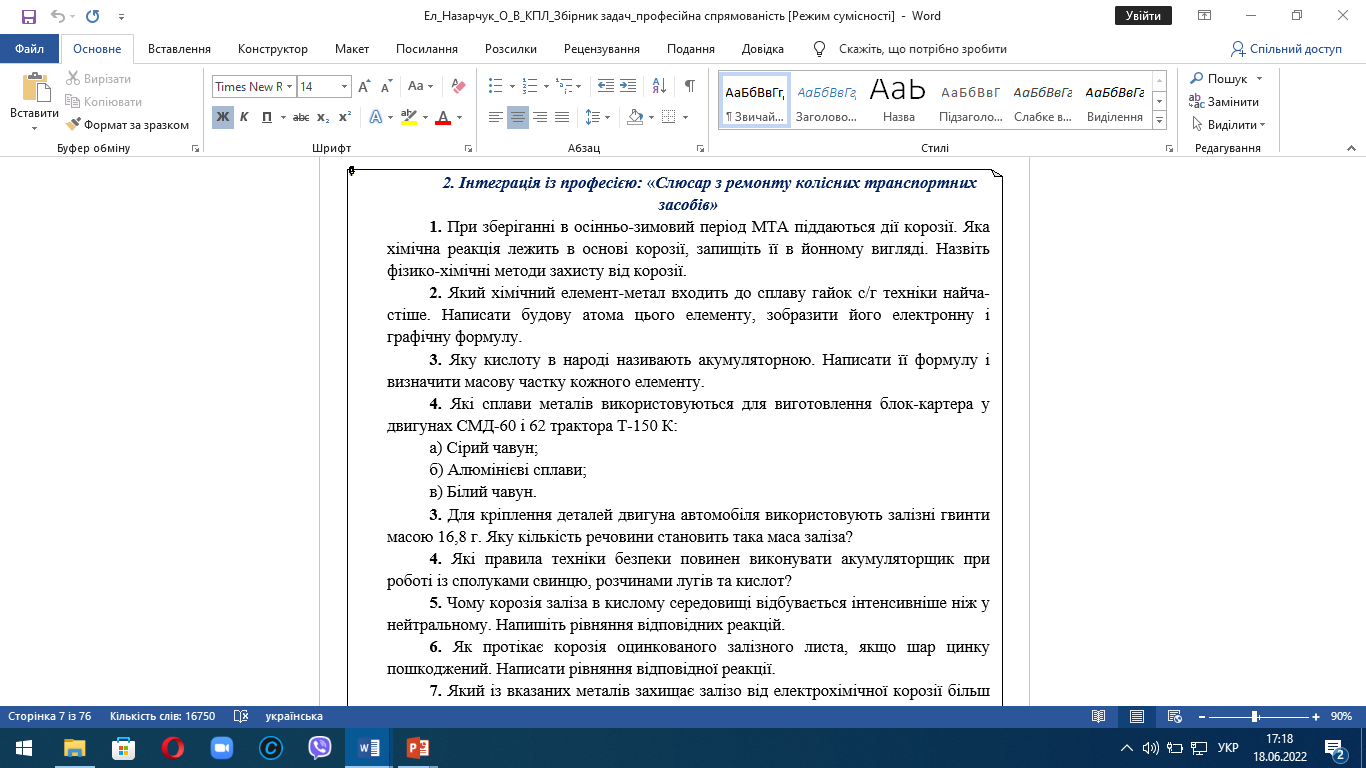 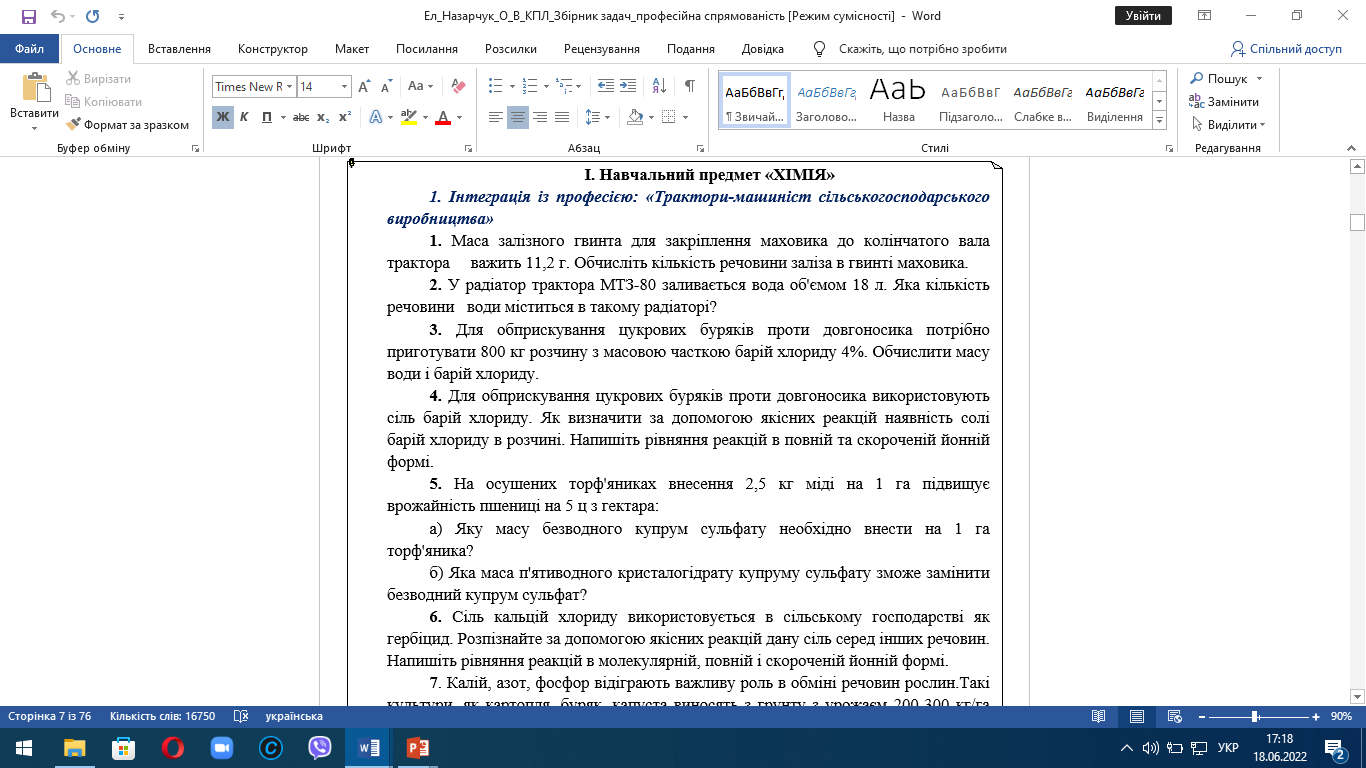 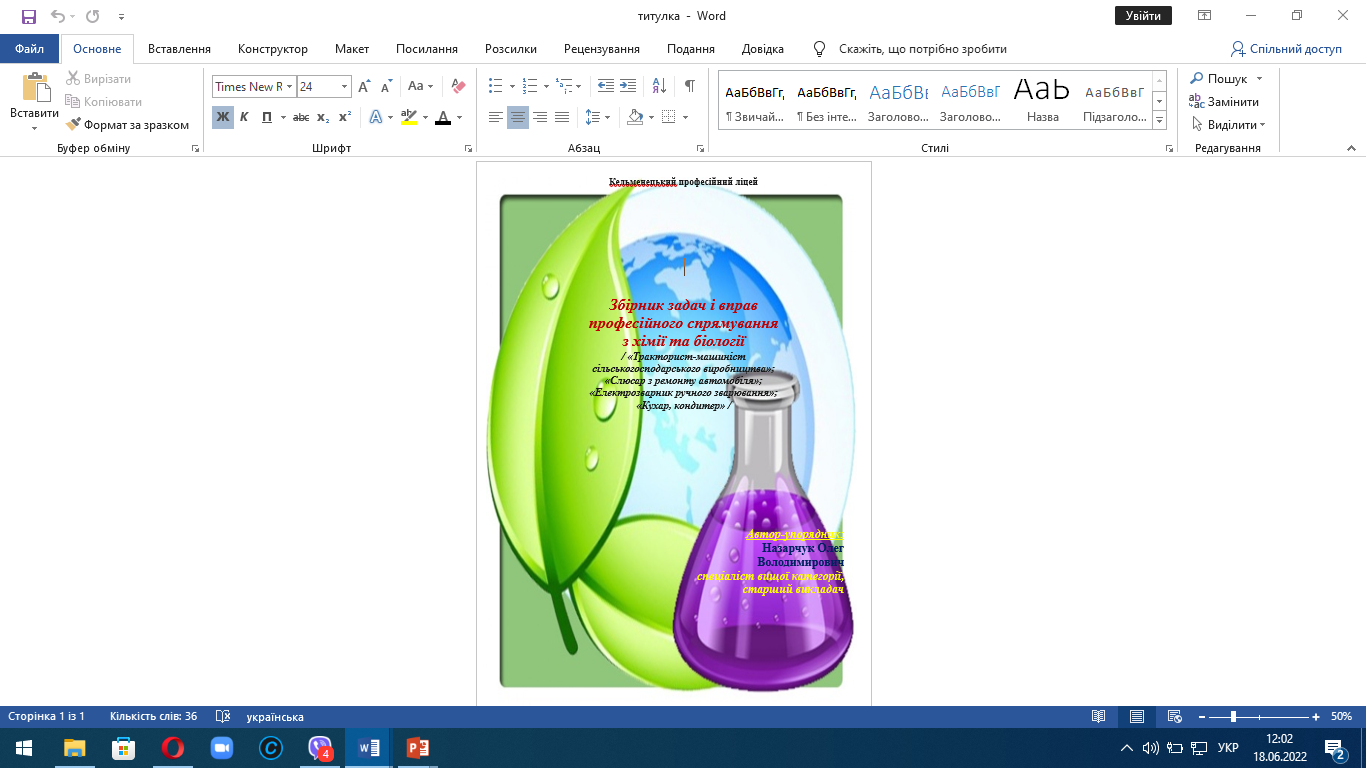 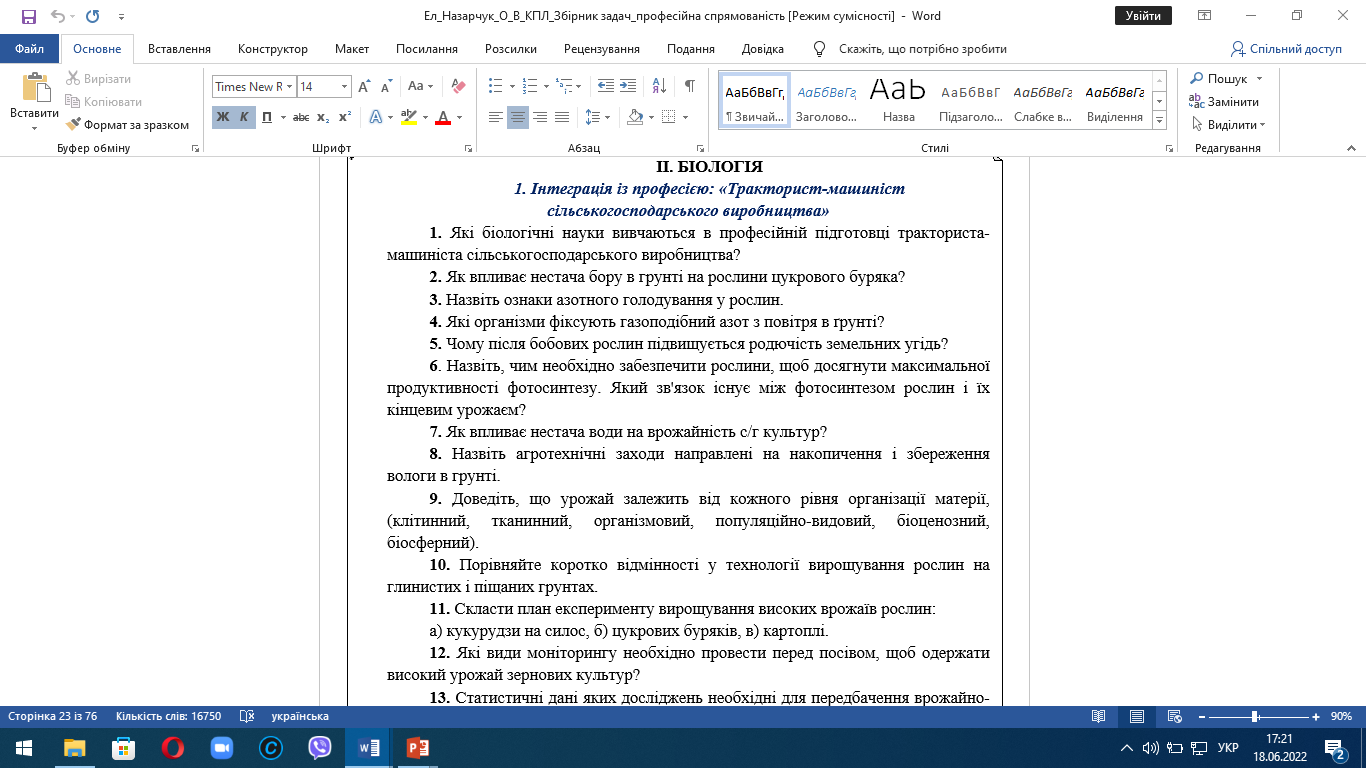 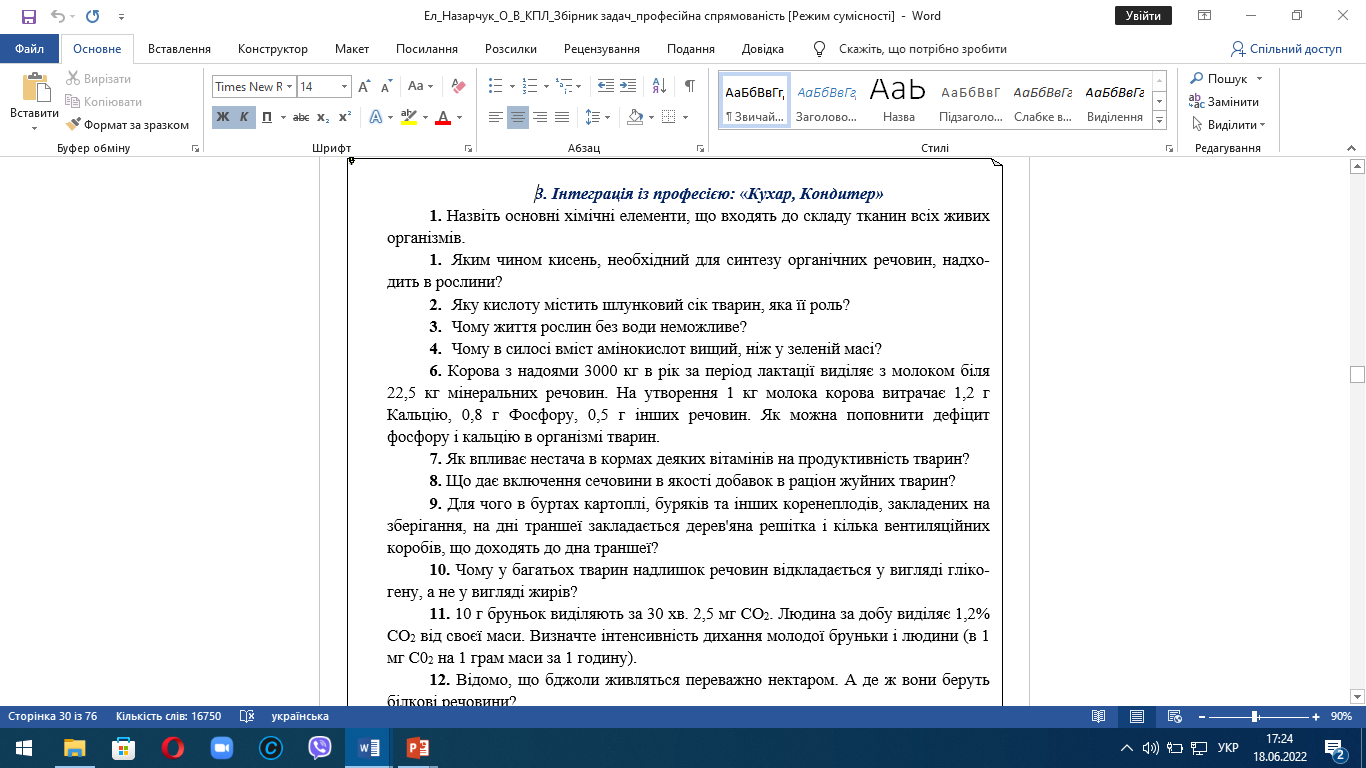 [Speaker Notes: РОЗРОБИВ: НАЗАРЧУК О.В]
ІІІ. ПОМІЧНИК ДЛЯ ПЕДАГОГА ТА ЗДОБУВАЧА ОСВІТИ
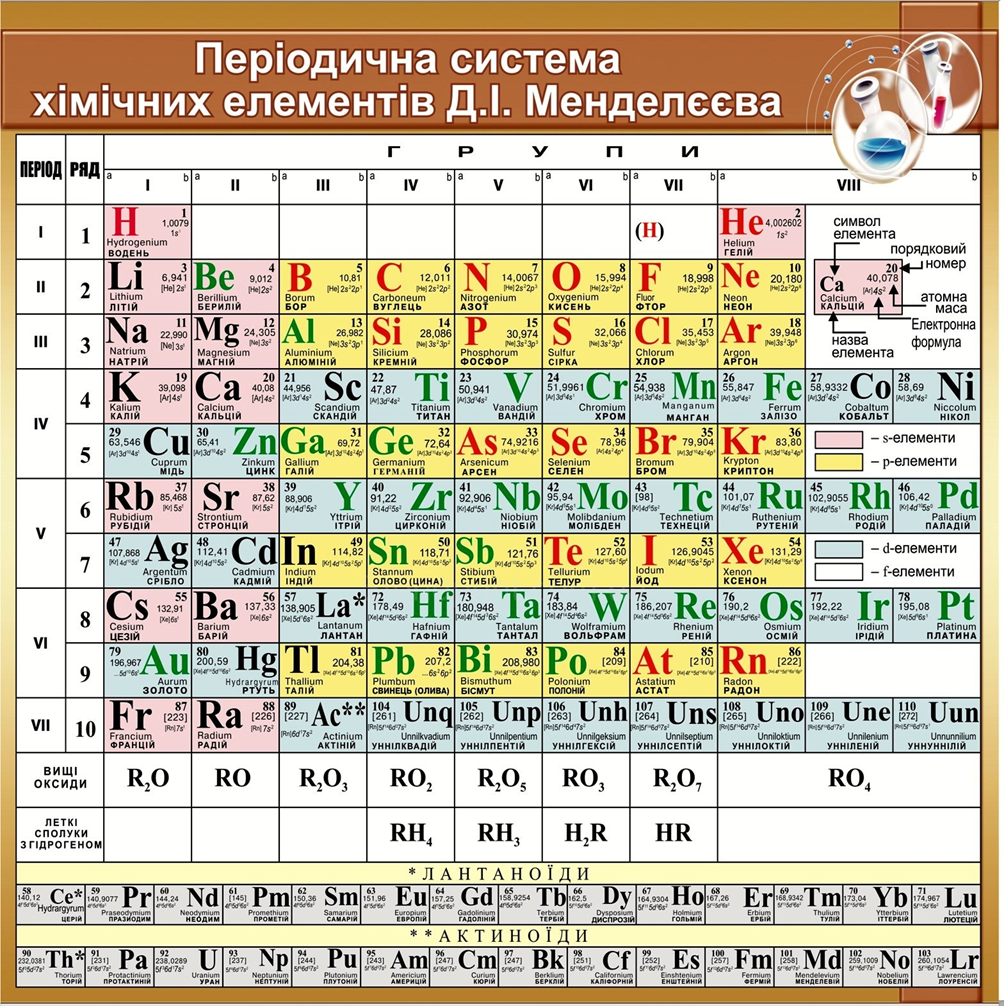 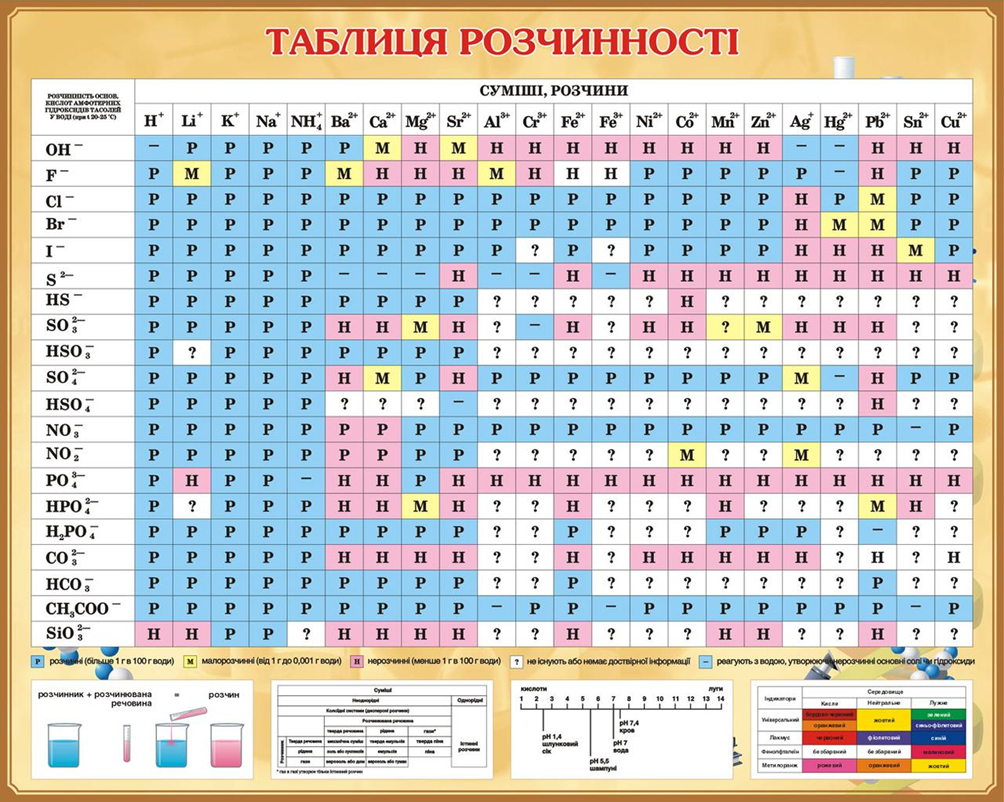 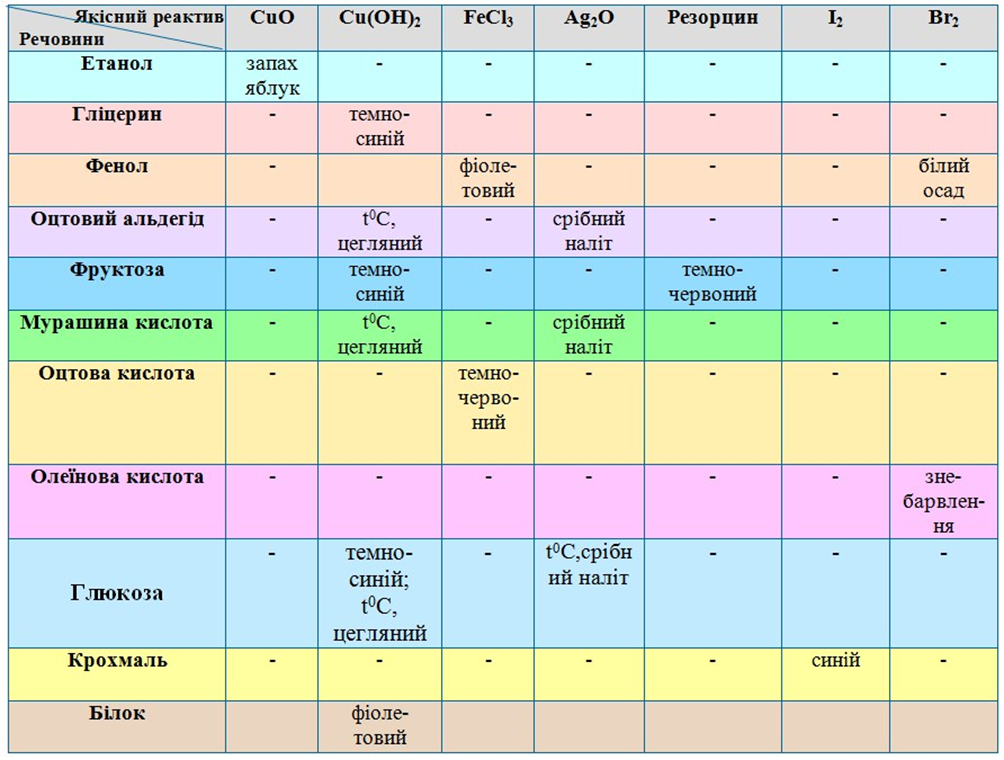 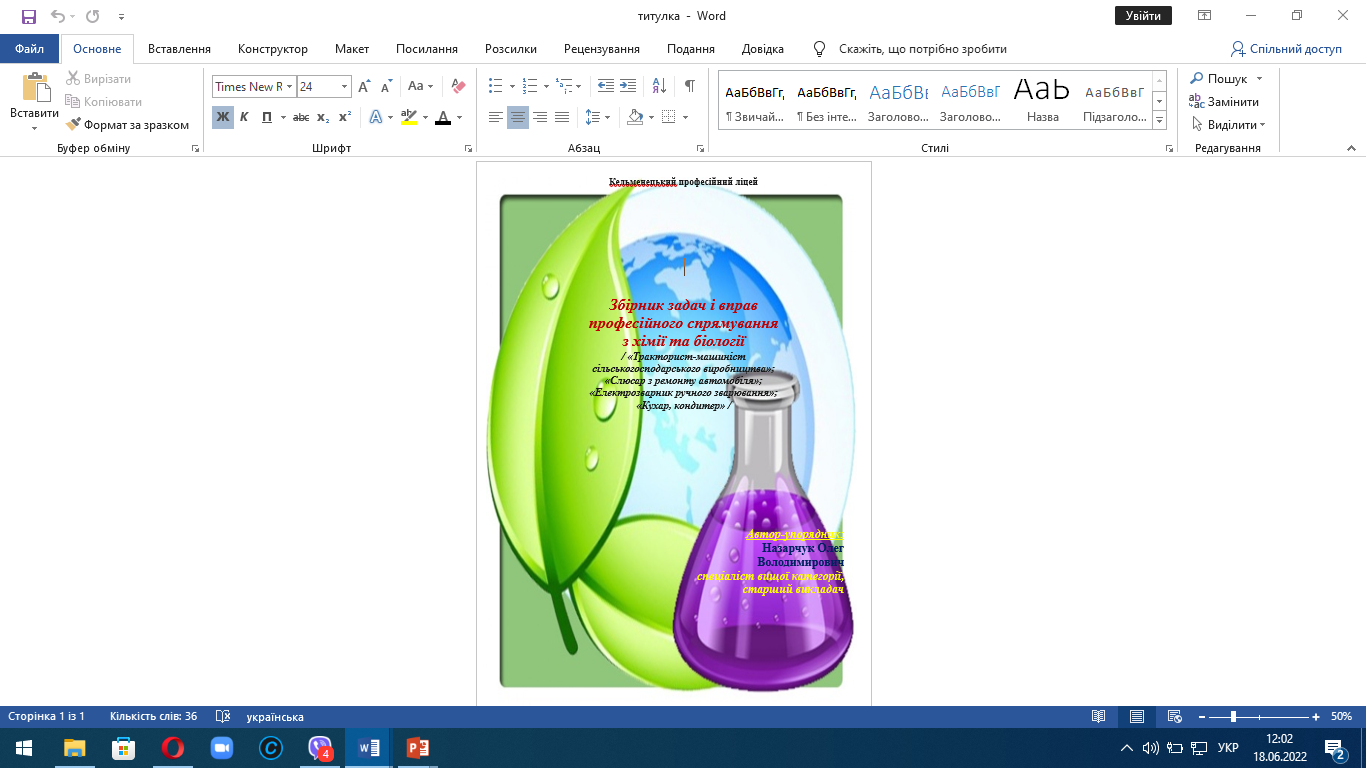 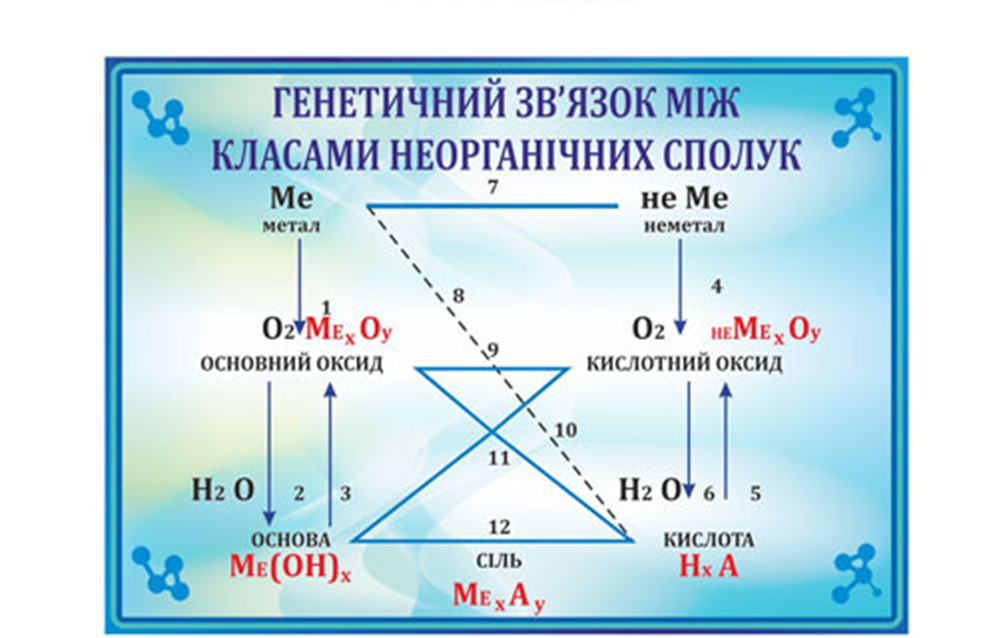 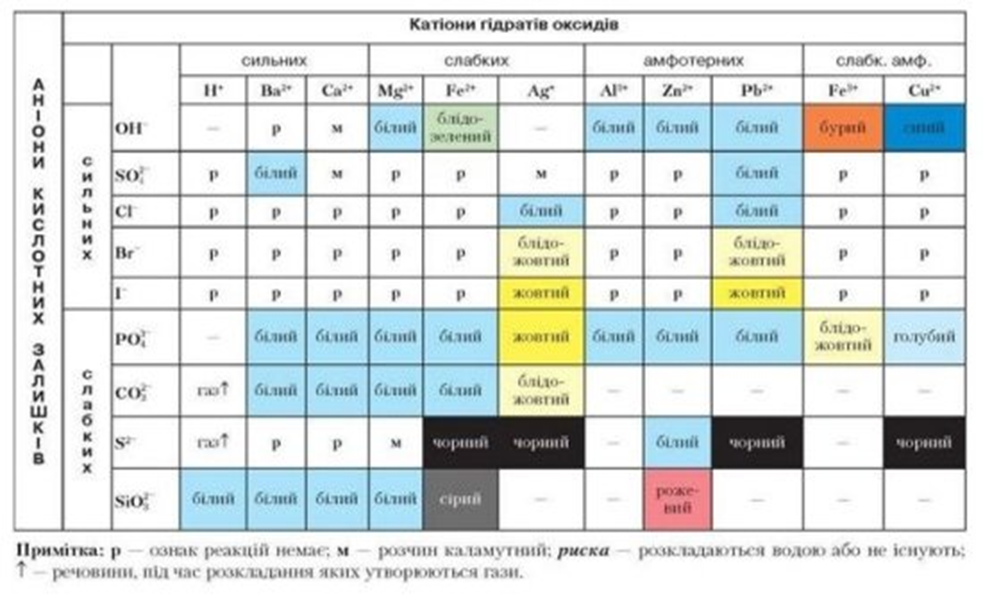 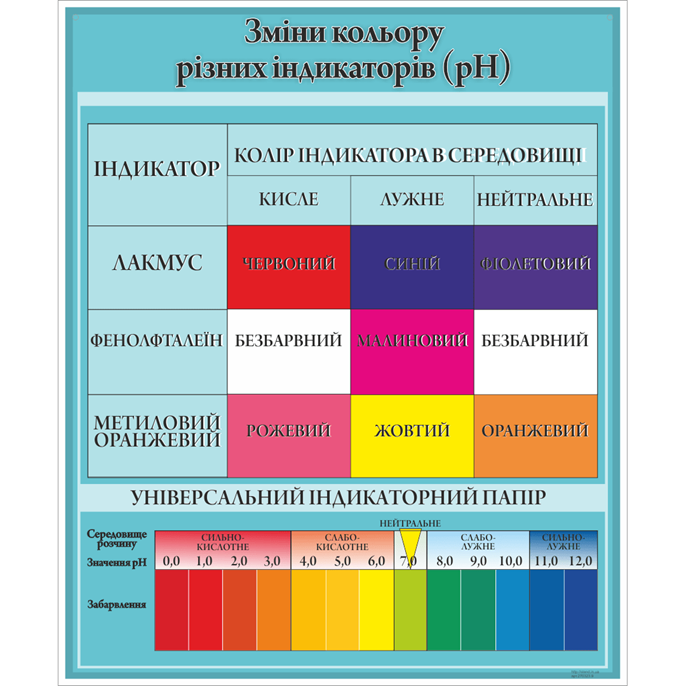 [Speaker Notes: РОЗРОБИВ: НАЗАРЧУК О.В]
Іv. глосарій
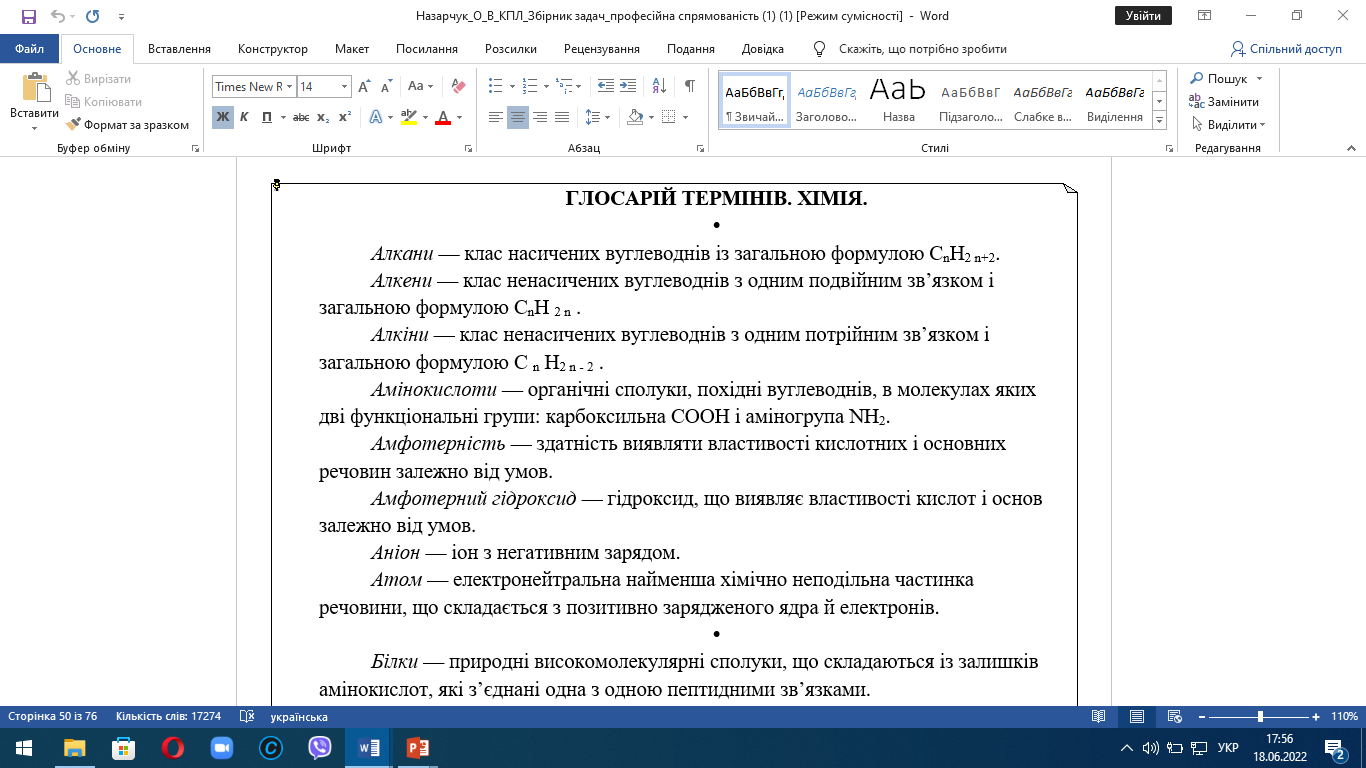 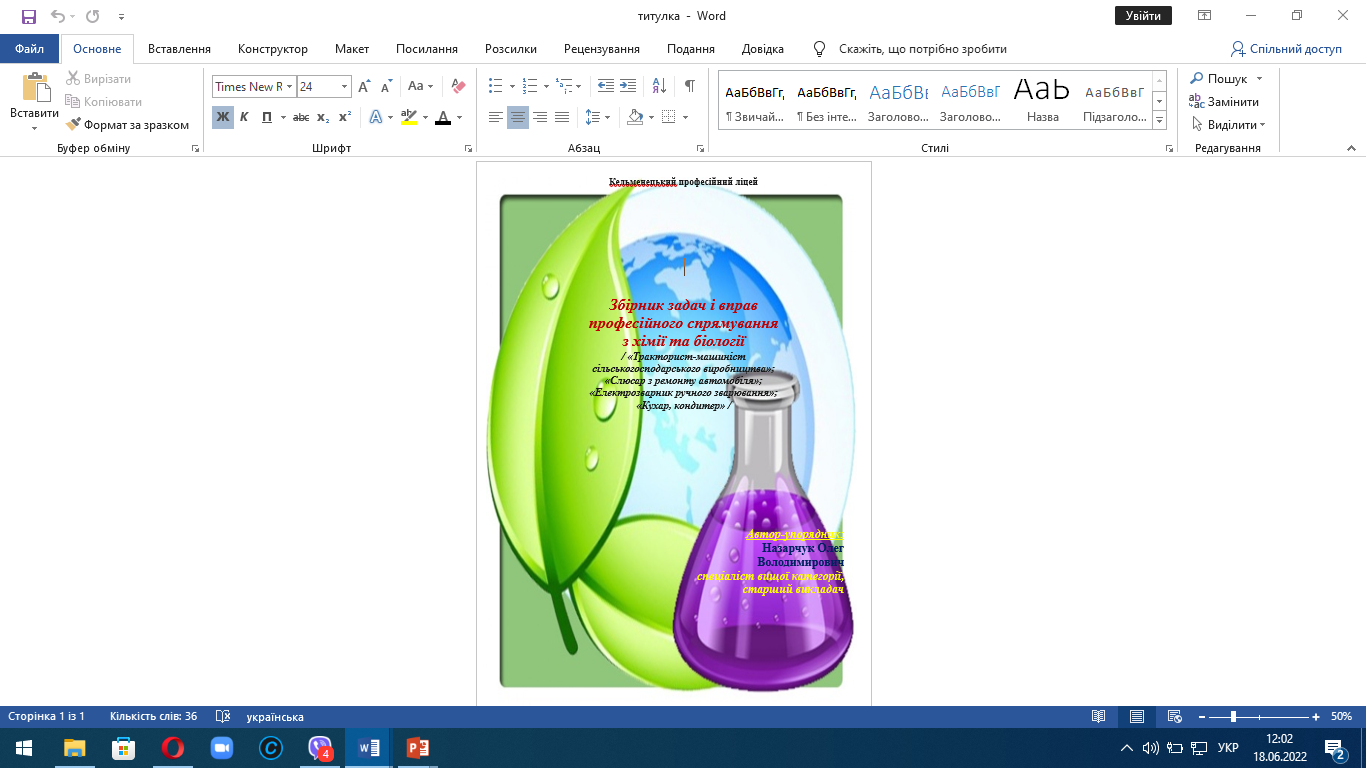 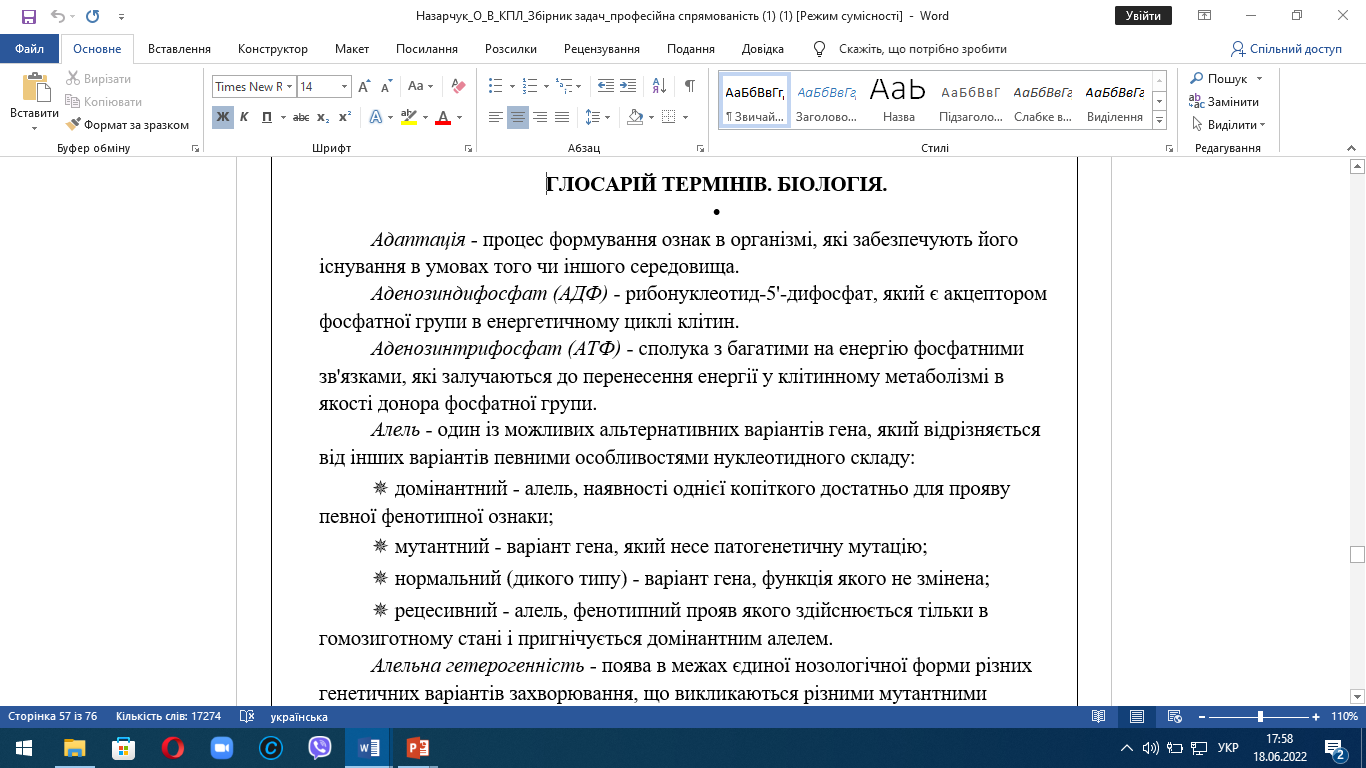 [Speaker Notes: РОЗРОБИВ: НАЗАРЧУК О.В]
v. ЦИТАТНИК МУДРОСТЕЙ ДЛЯ ЗДОБУВАЧА ОСВІТИ
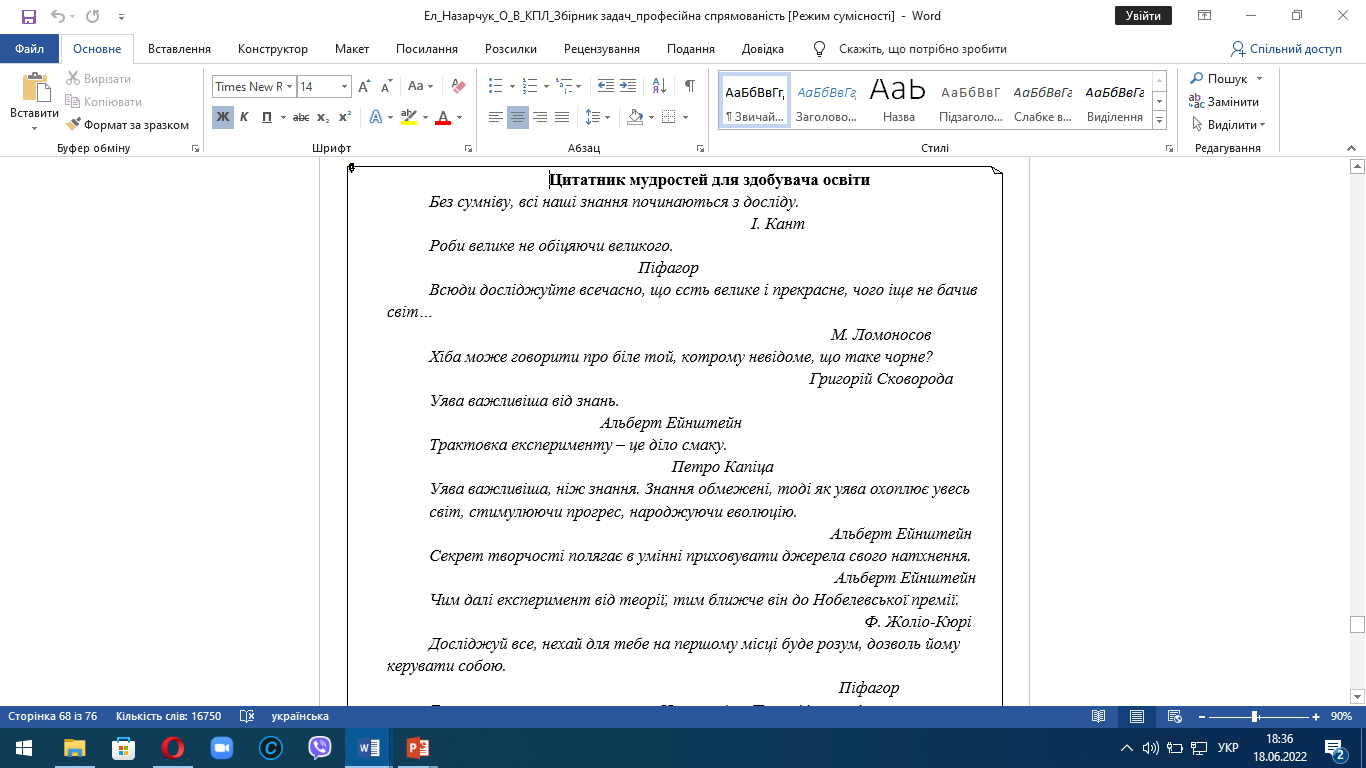 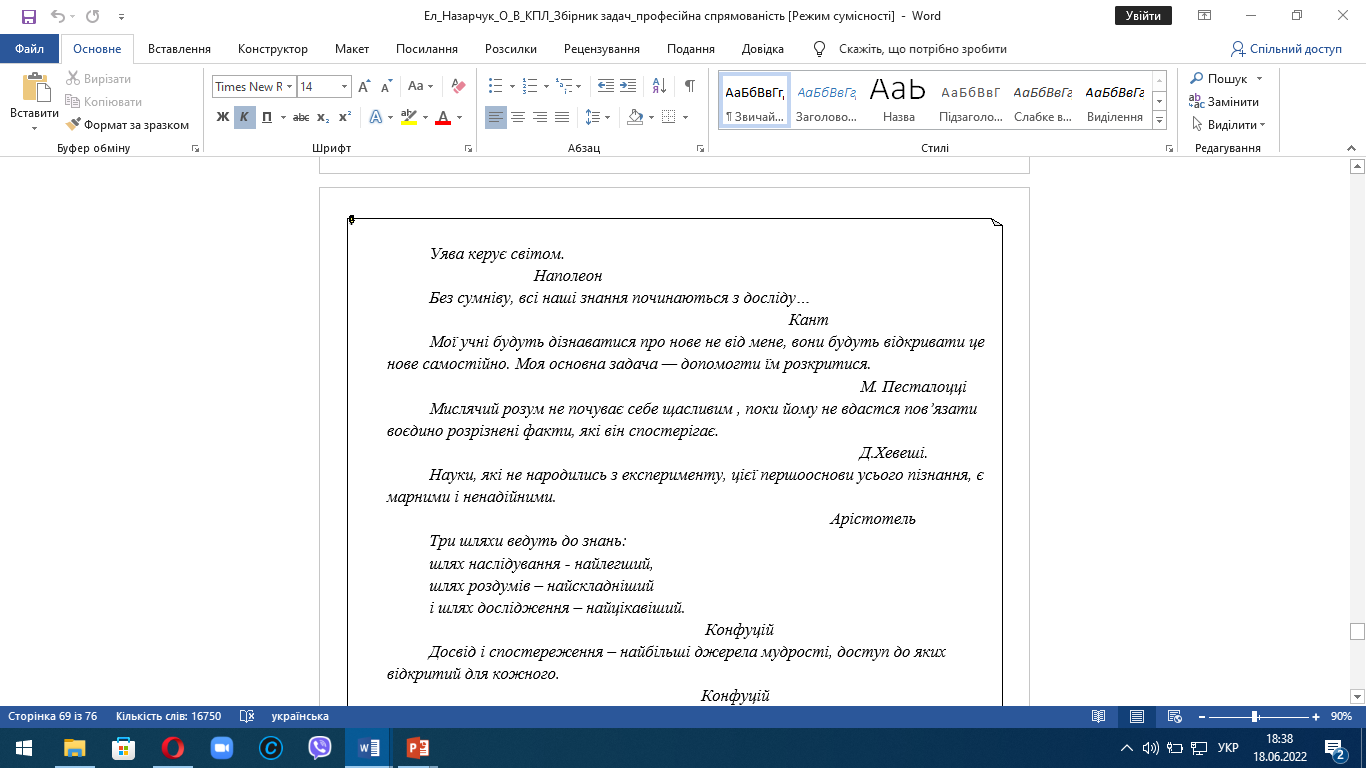 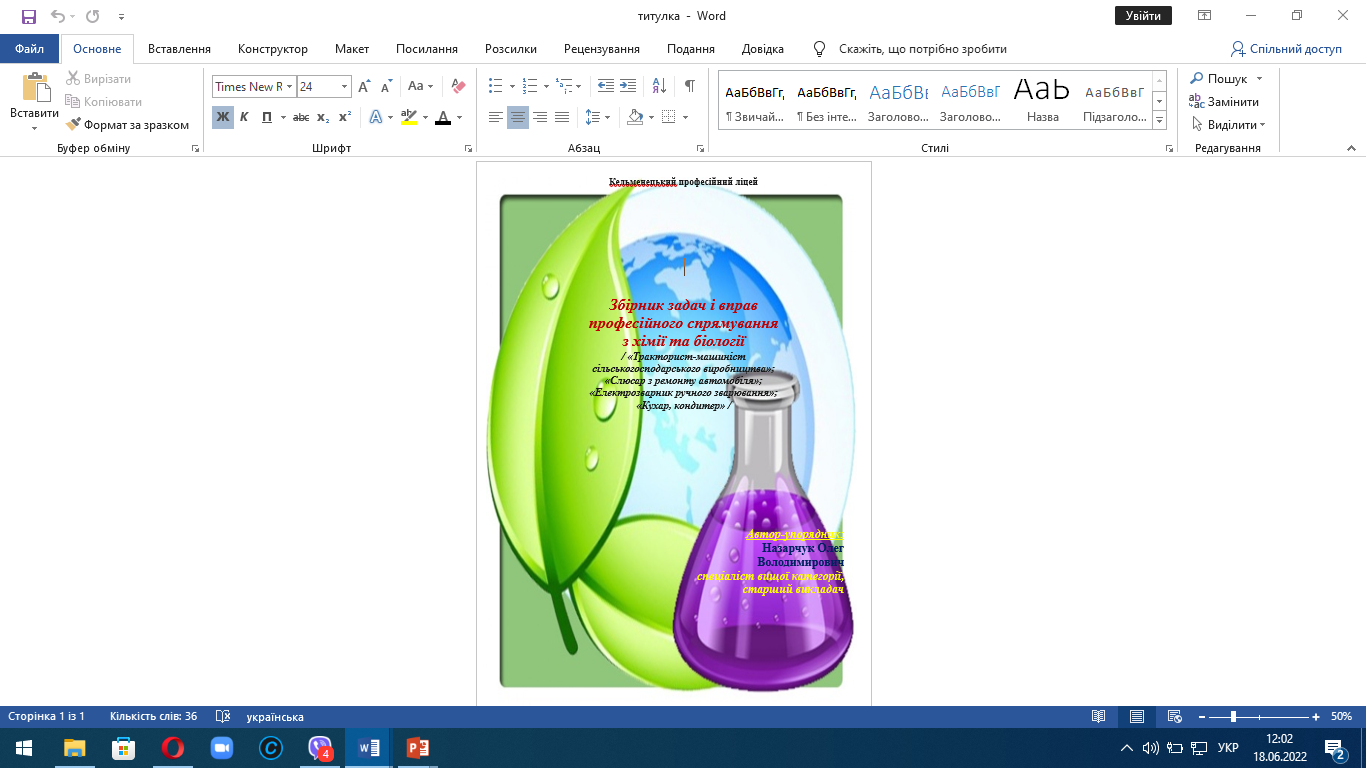 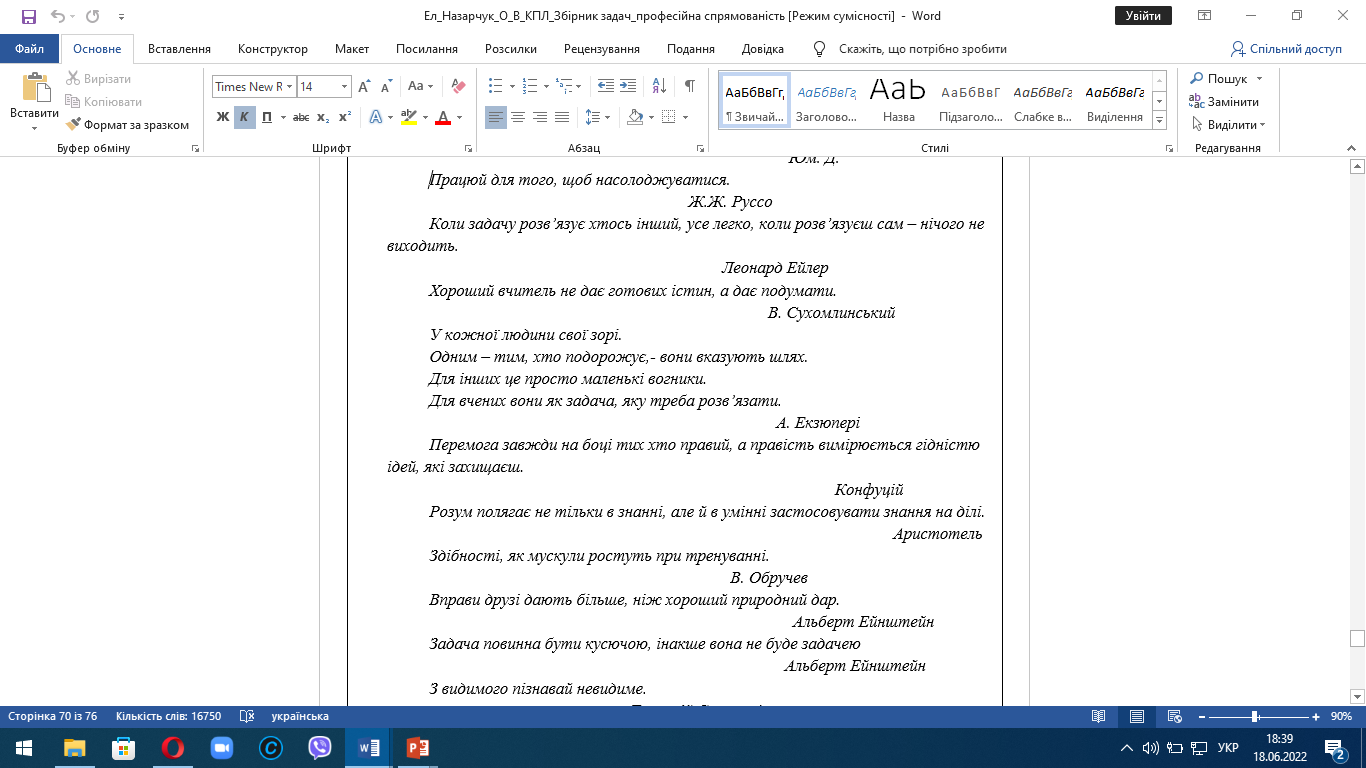 [Speaker Notes: РОЗРОБИВ: НАЗАРЧУК О.В]
vІІ. КОРИСНІ INTERNET ПОСИЛАННЯ та INTERNET ресурси
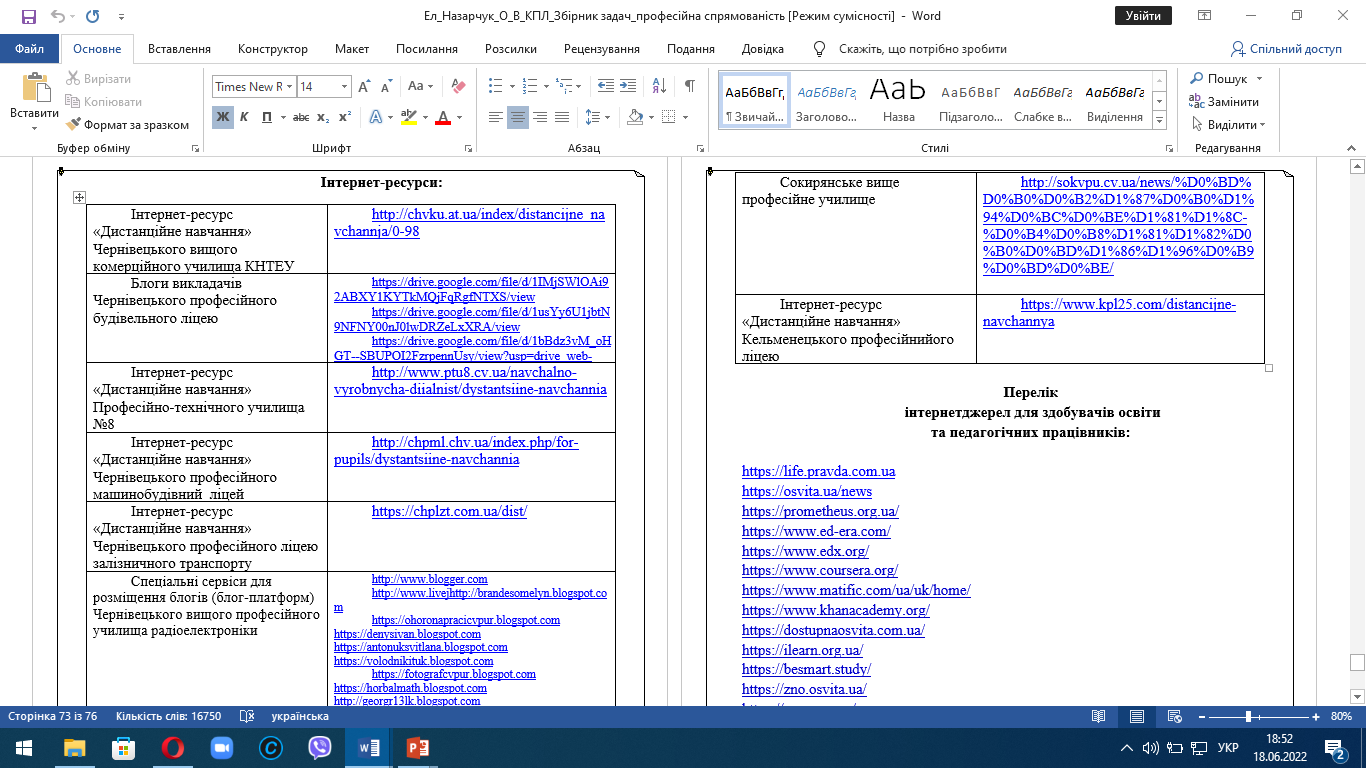 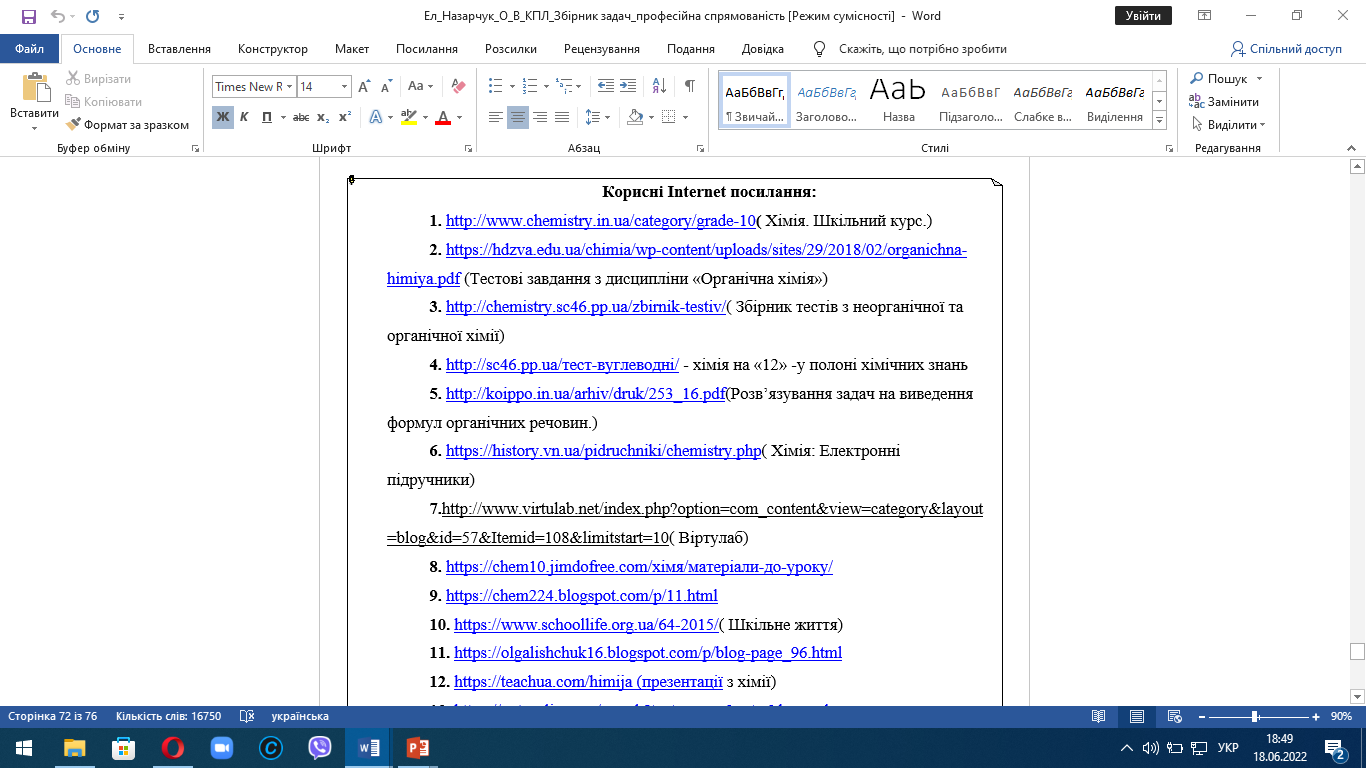 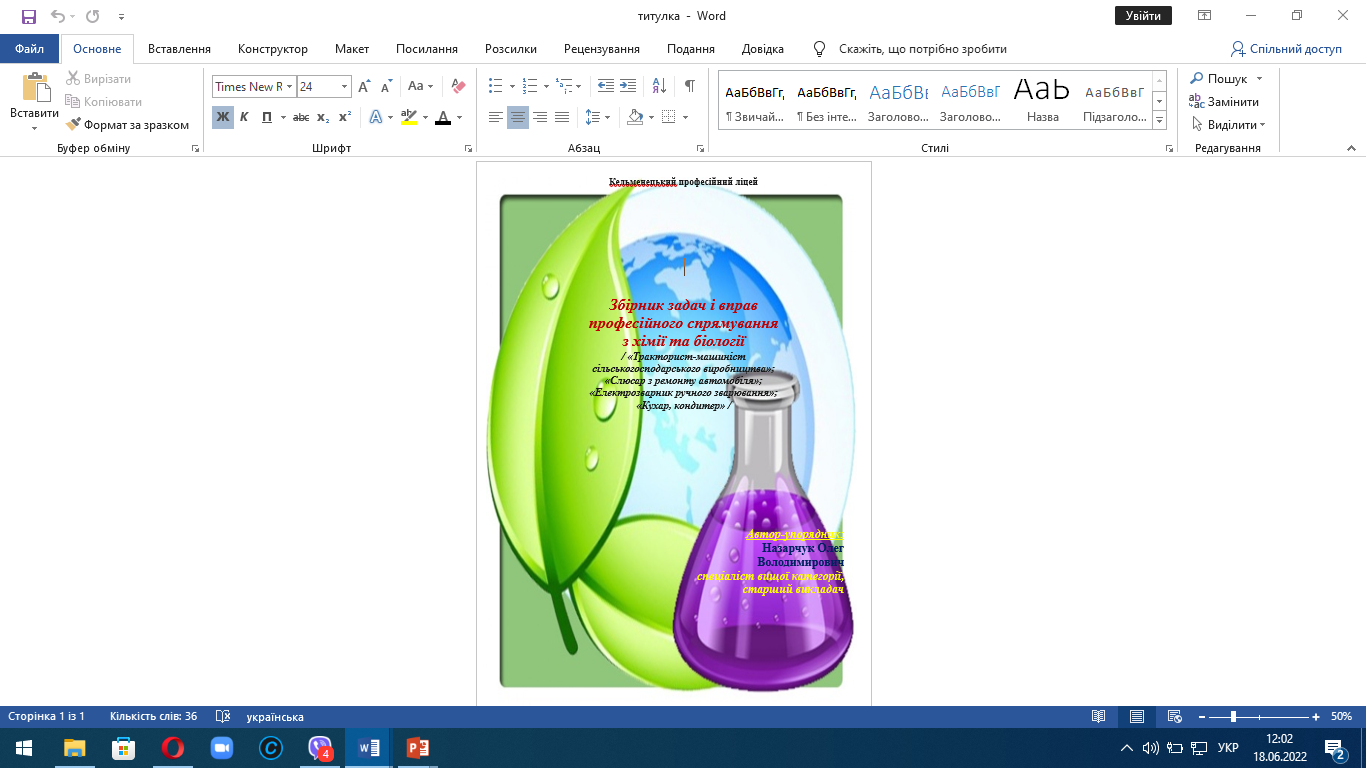 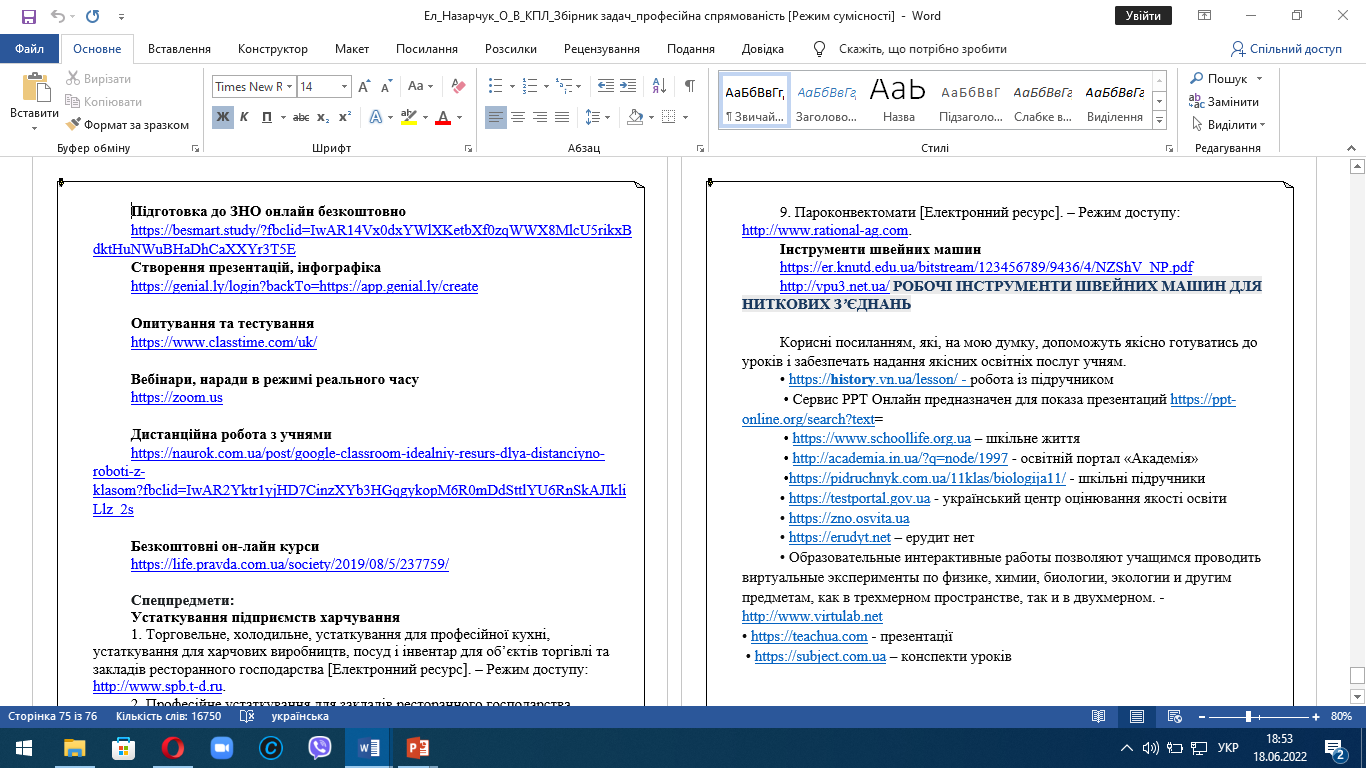 [Speaker Notes: РОЗРОБИВ: НАЗАРЧУК О.В]
Збірник задач і вправ 
професійного спрямування 
з хімії та біології
 
(навчально-методичний посібник для здобувачів освіти та педагогічних працівників закладів професійної(професійно-технічної)освіти)

Автор: Назарчук О. В, 
                                                 викладач хімії, біології і екології
                                                 Кельменецького професійного   ліцею, 
                                                 спеціаліст вищої категорії, 
                                                 старший викладач
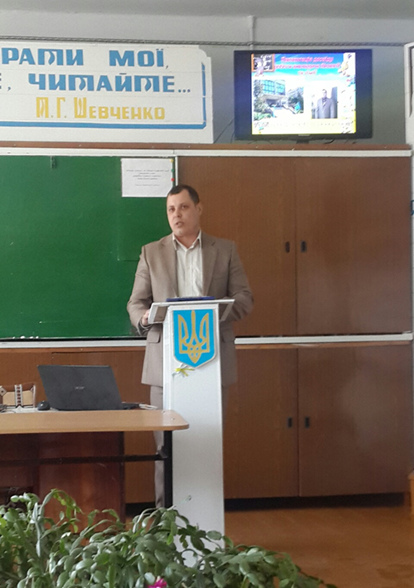 [Speaker Notes: РОЗРОБИВ: НАЗАРЧУК О.В]
Дякую 
За увагу!
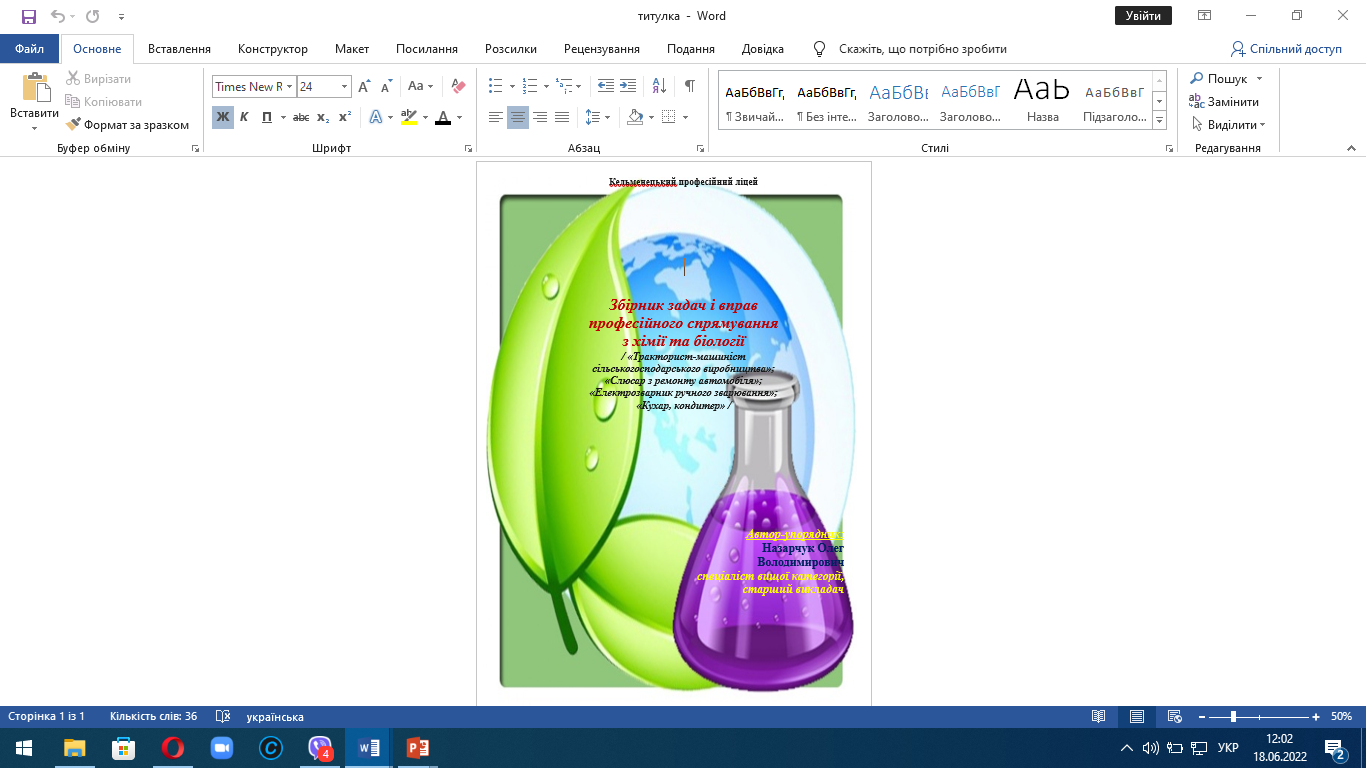 [Speaker Notes: РОЗРОБИВ: НАЗАРЧУК О.В]